朗阅、博阅II代
黑板灯教室灯设计3.0
2021/03/30
1
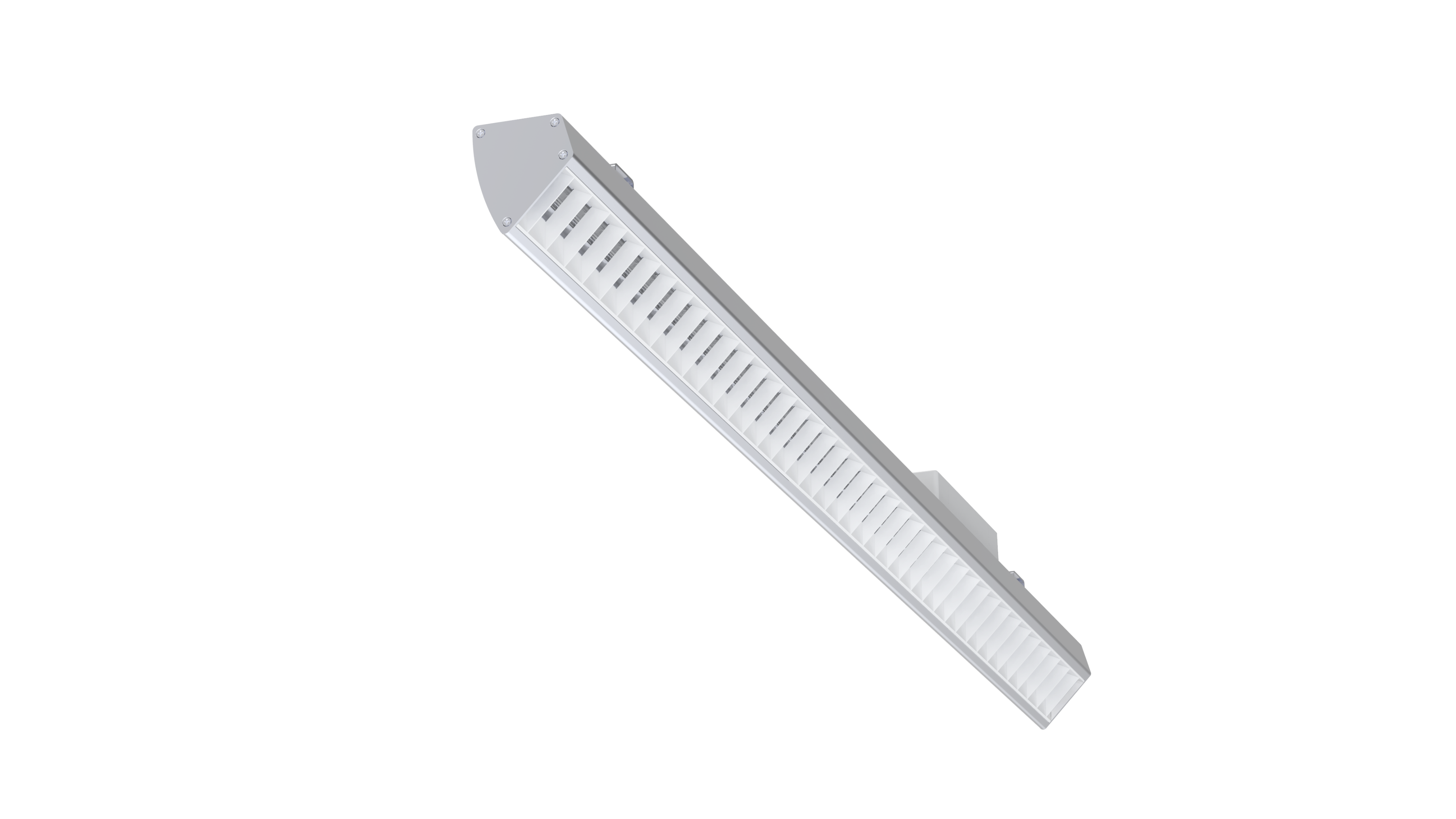 博阅II黑板灯
铝本色阳极氧化
格栅
2
PROPOSAL  B
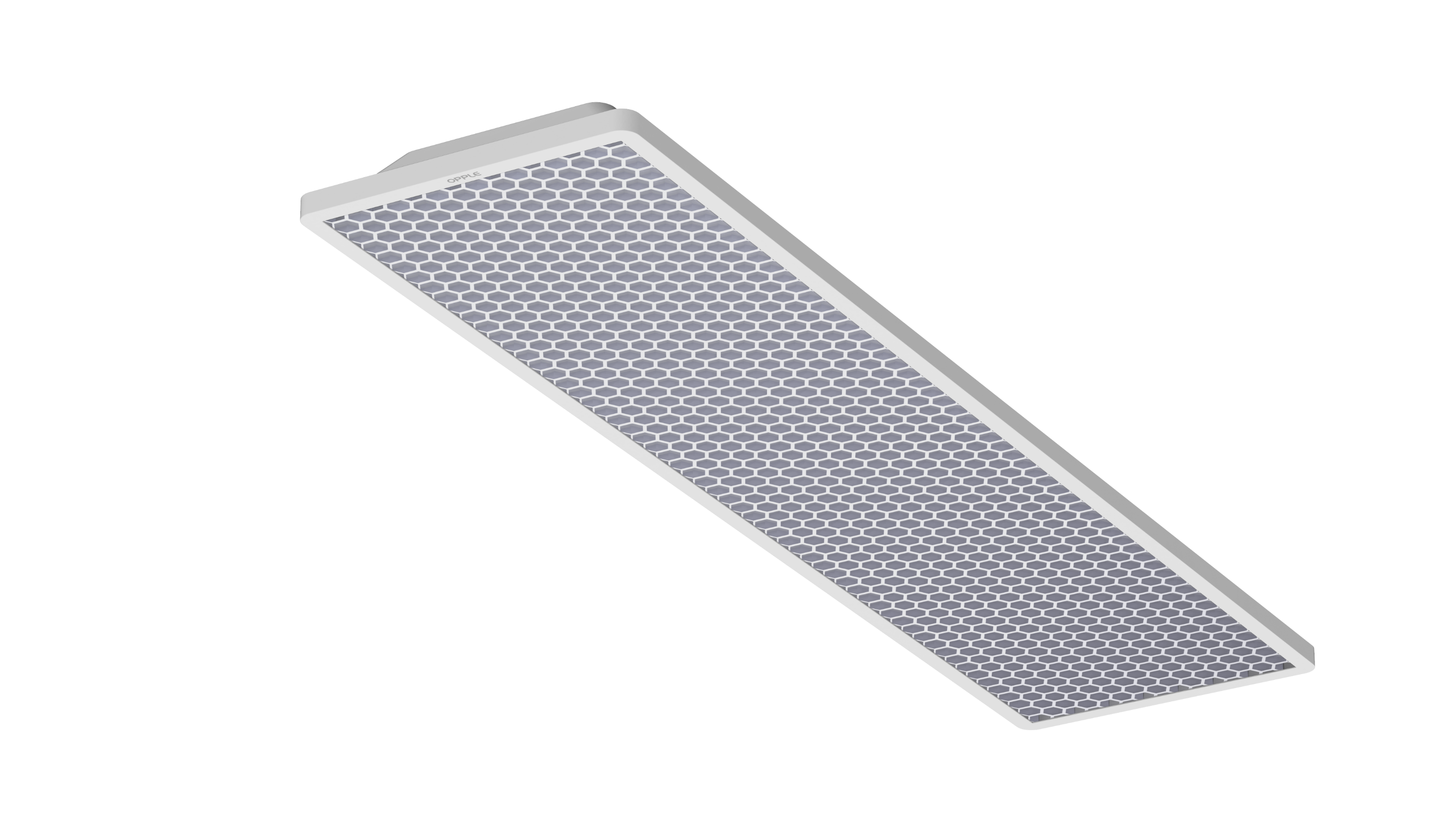 博阅II教室灯
吊装
蜂窝格栅
3
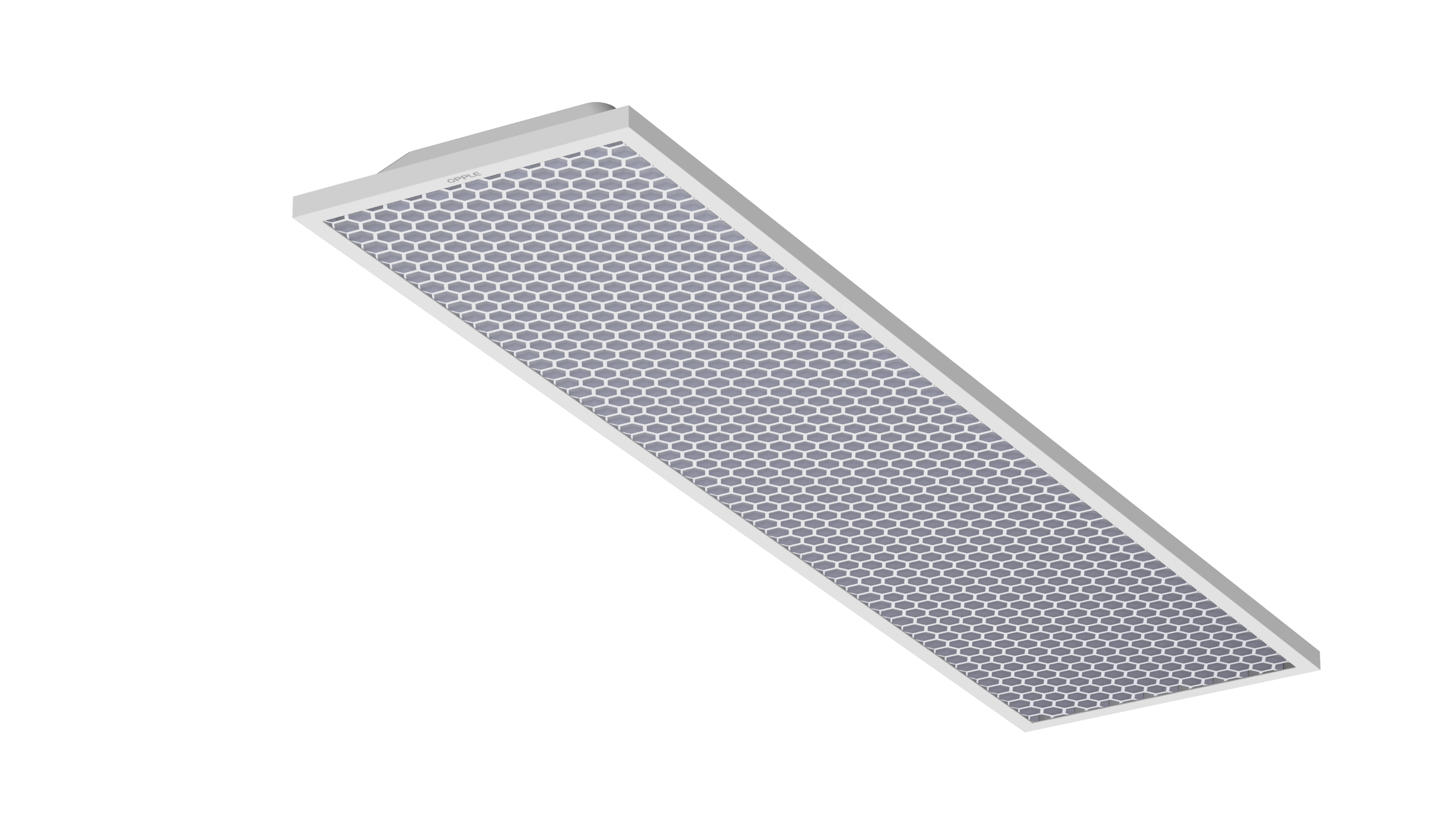 博阅II教室灯
嵌入式
蜂窝格栅
4
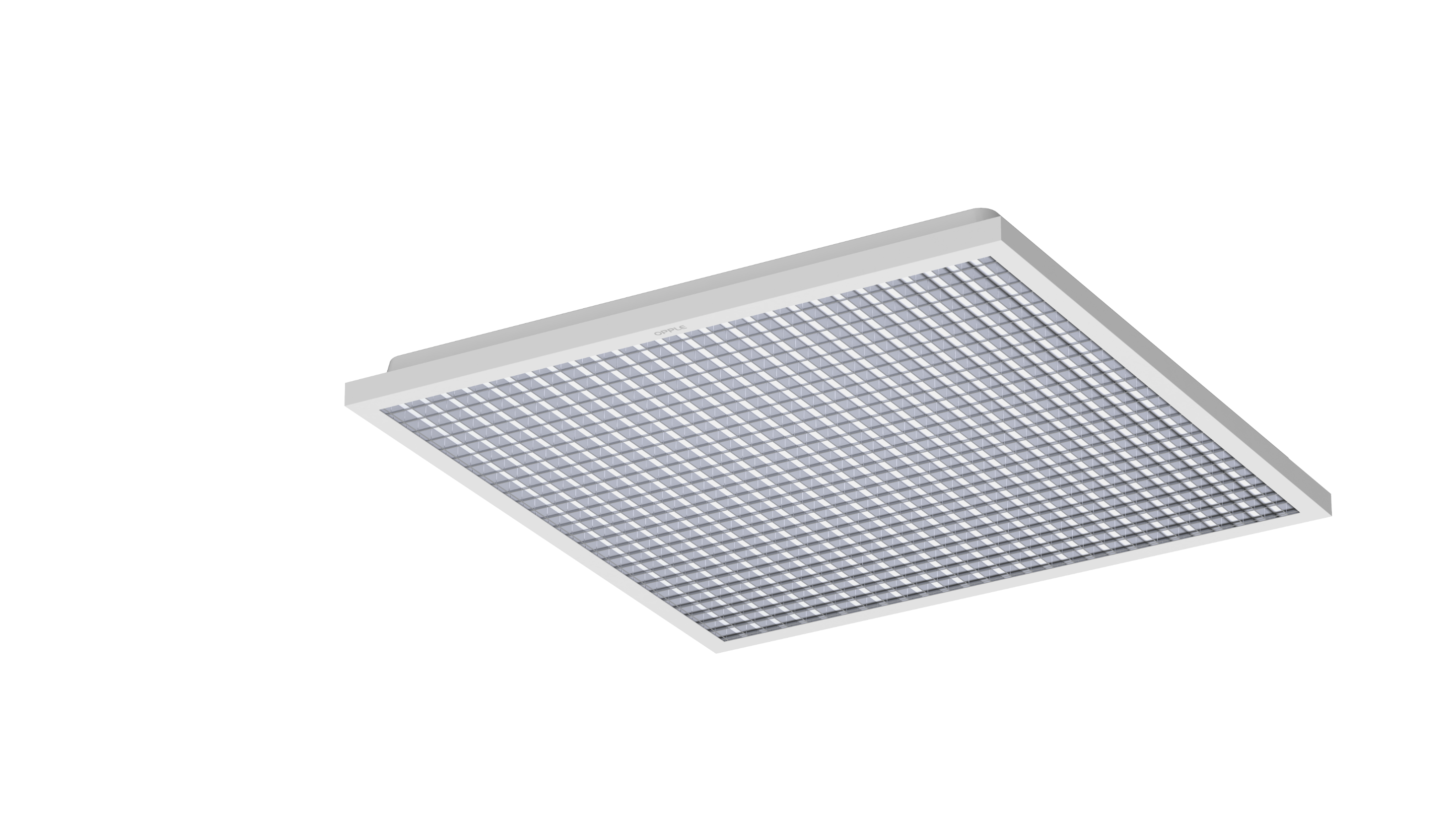 博阅II教室灯
嵌入式
方格格栅
5
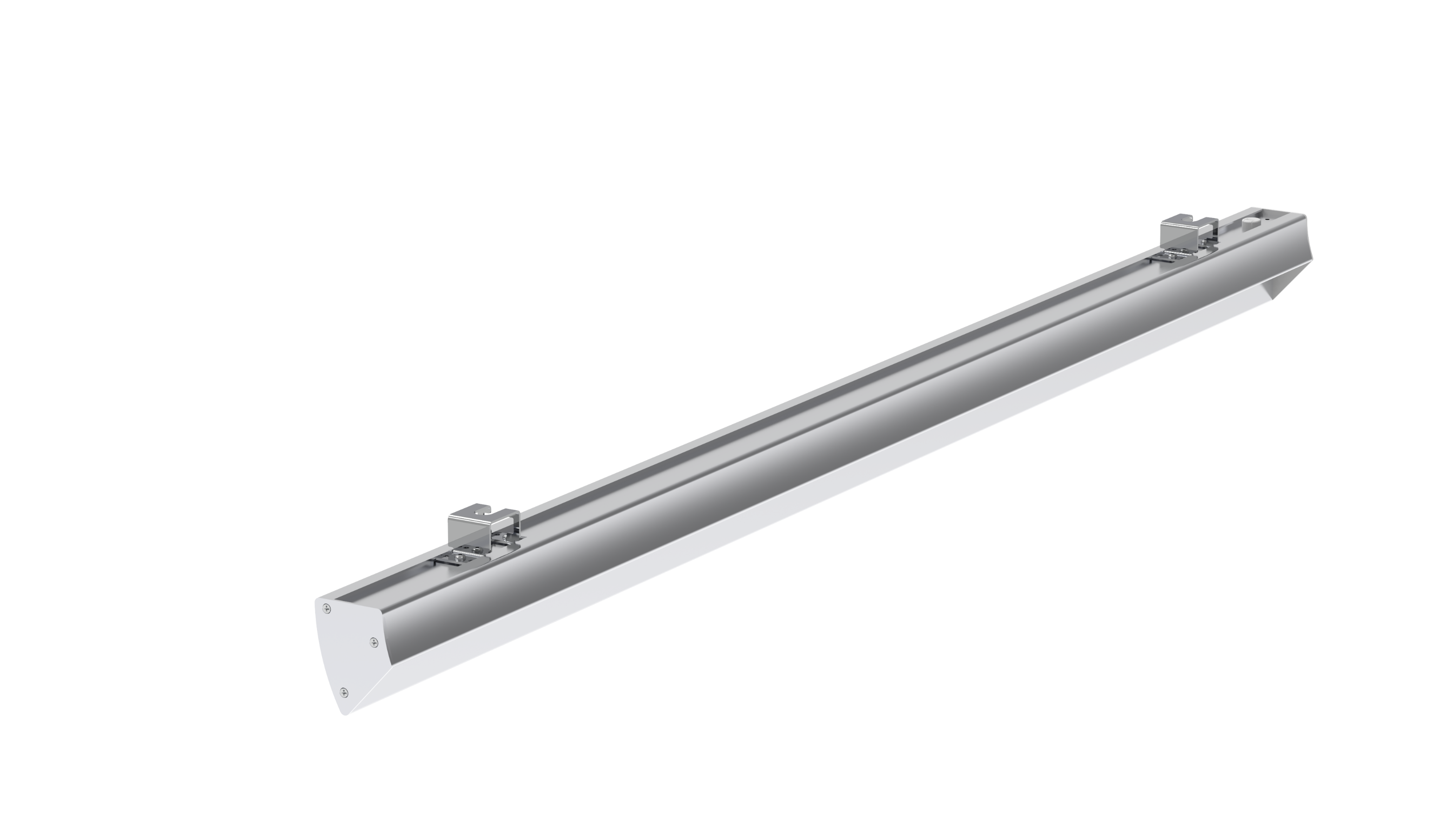 朗阅II黑板灯
铝本色阳极氧化
6
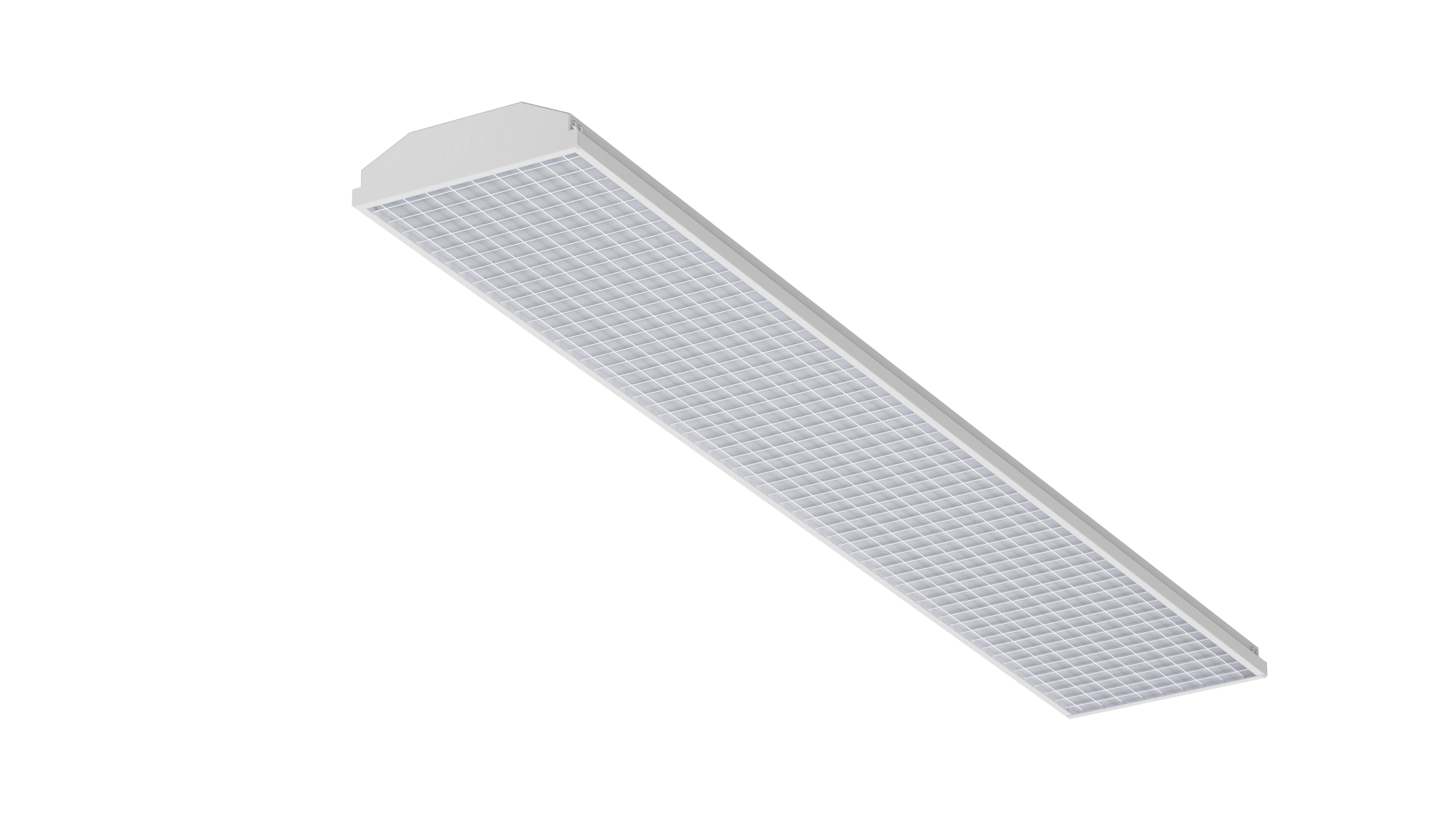 朗阅II教室灯

白色

方格格栅
7
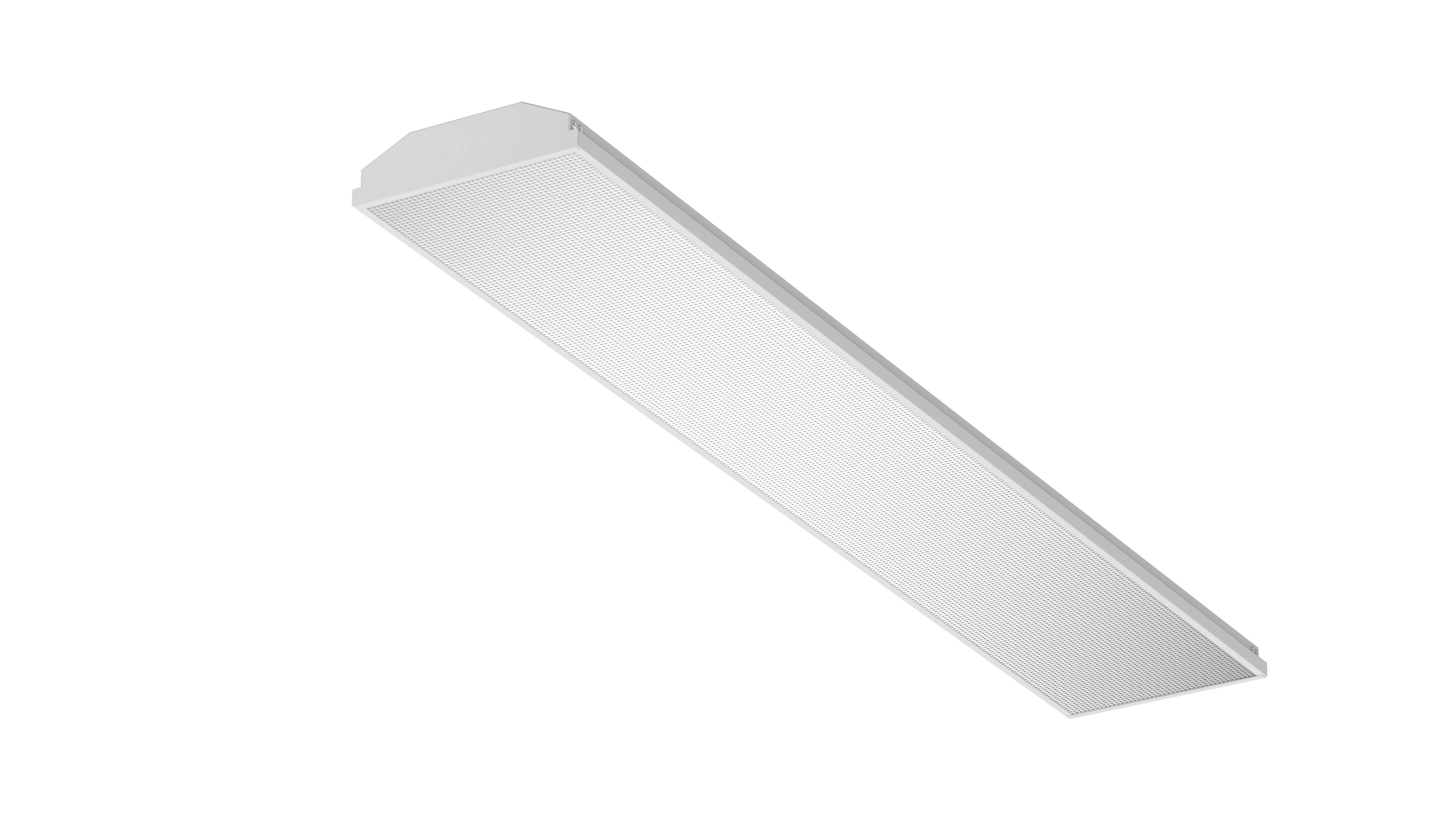 朗阅II教室灯

白色

微棱晶面板
8